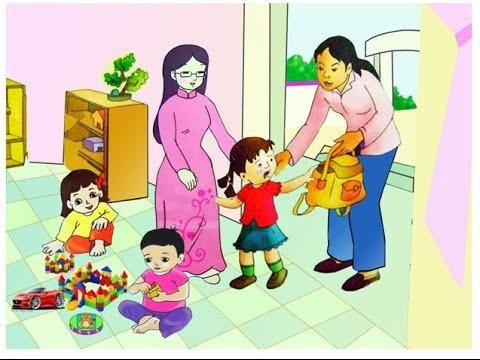 Thơ: BẠN MỚI

Bạn mới đến trường
Hãy còn nhút nhát
Em dạy bạn hát

Rủ bạn cùng chơi
Cô thấy cô cười
Cô khen đoàn kết

Tác giả: Nguyệt Mai